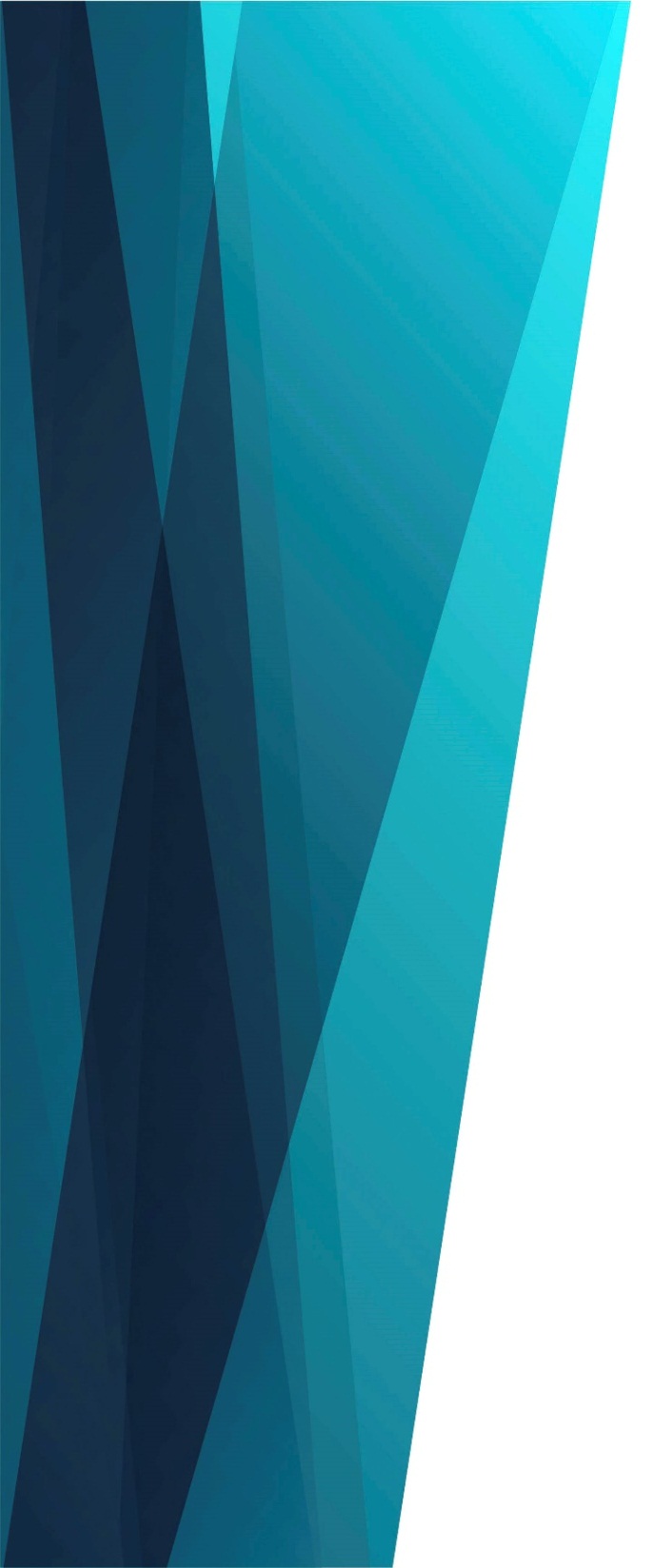 Юноши, слышите ль?
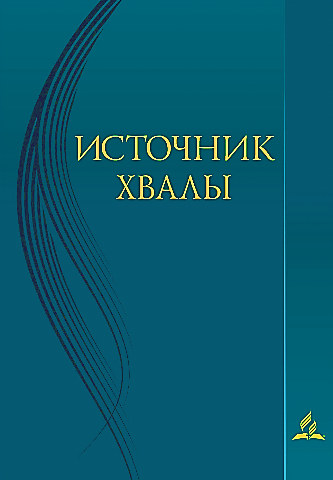 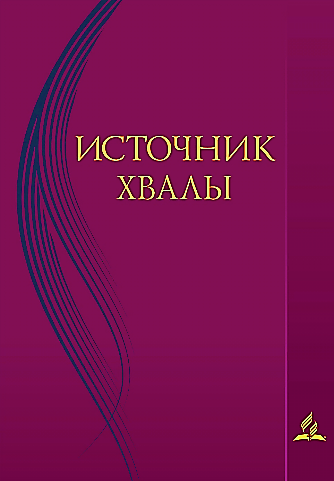 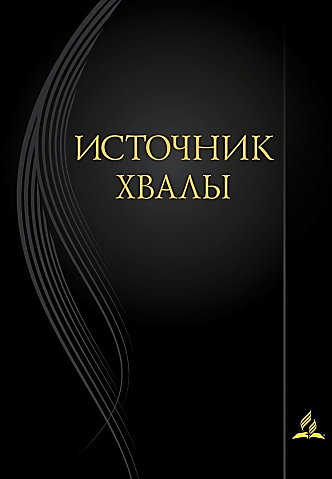 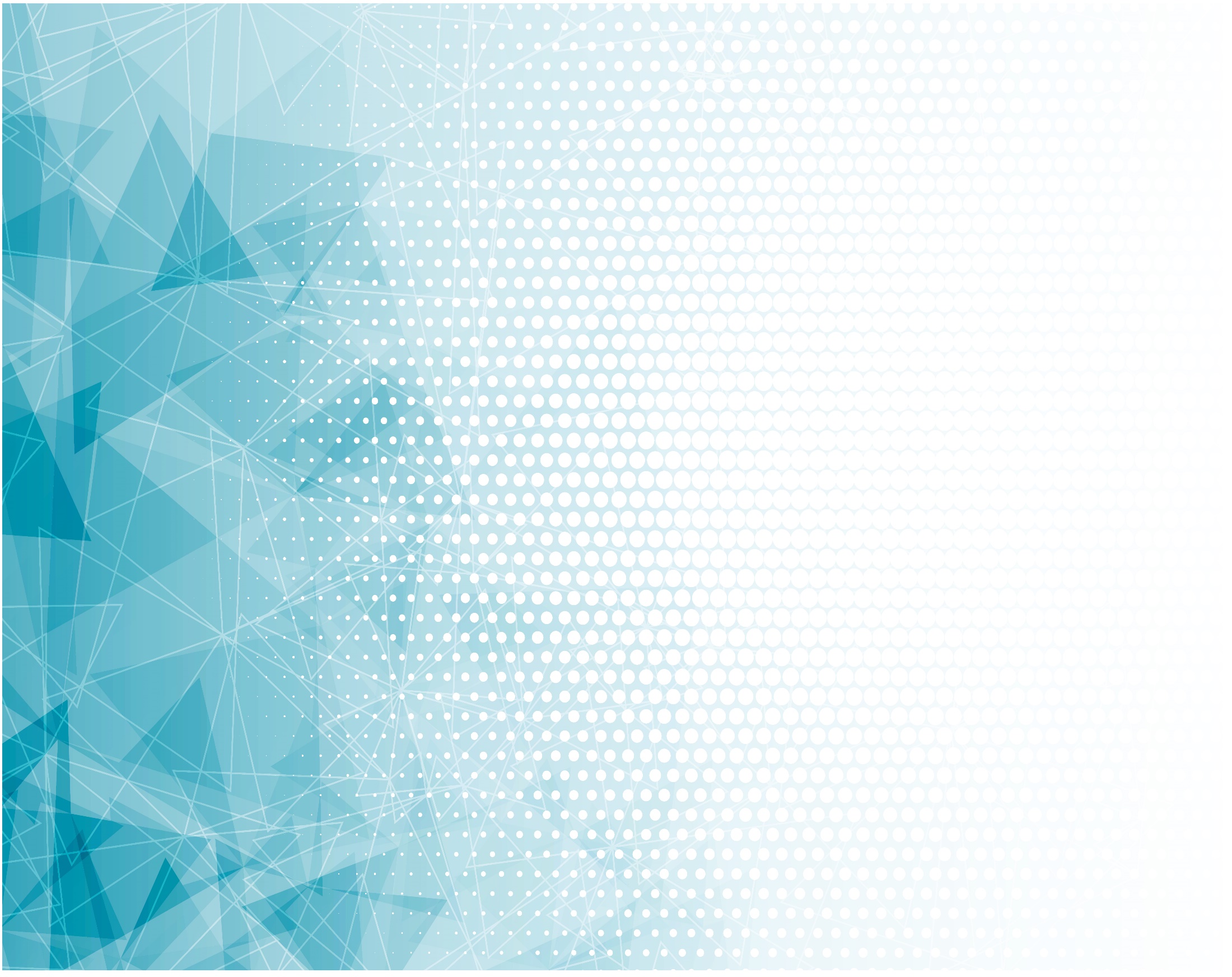 Юноши,
Cлышите ль голос Бога,К труду на ниве
Своей зовёт.
О, поспешите,
К Нему придите – 
Работы много, 
Она вас ждёт!
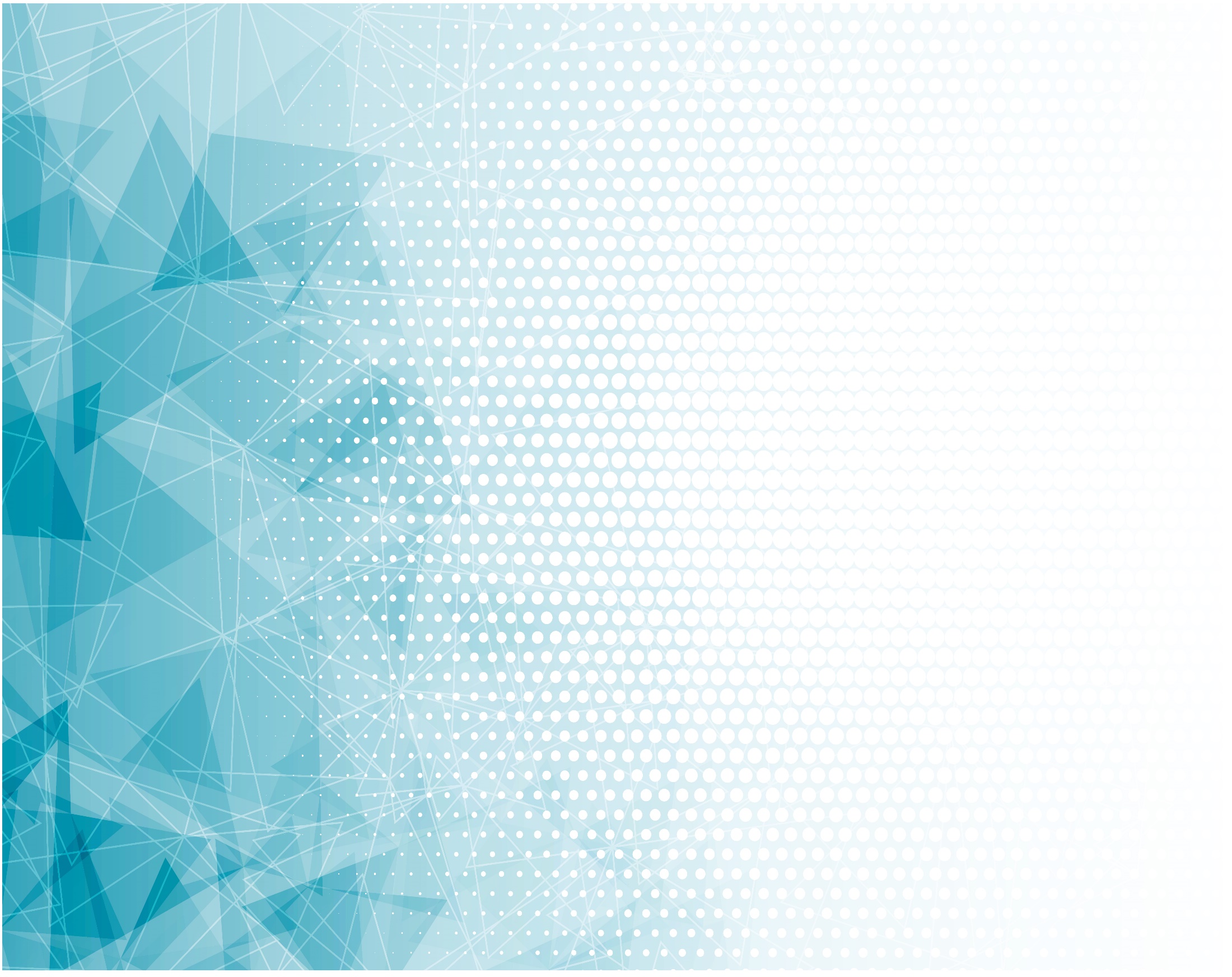 Припев: 
[муж.]
Юные силы вплоть до могилы
[жен.]
Юные силы вплоть до могилы
[муж.]
Отдайте Богу вы своему.
[жен.]
Отдайте Богу вы своему.
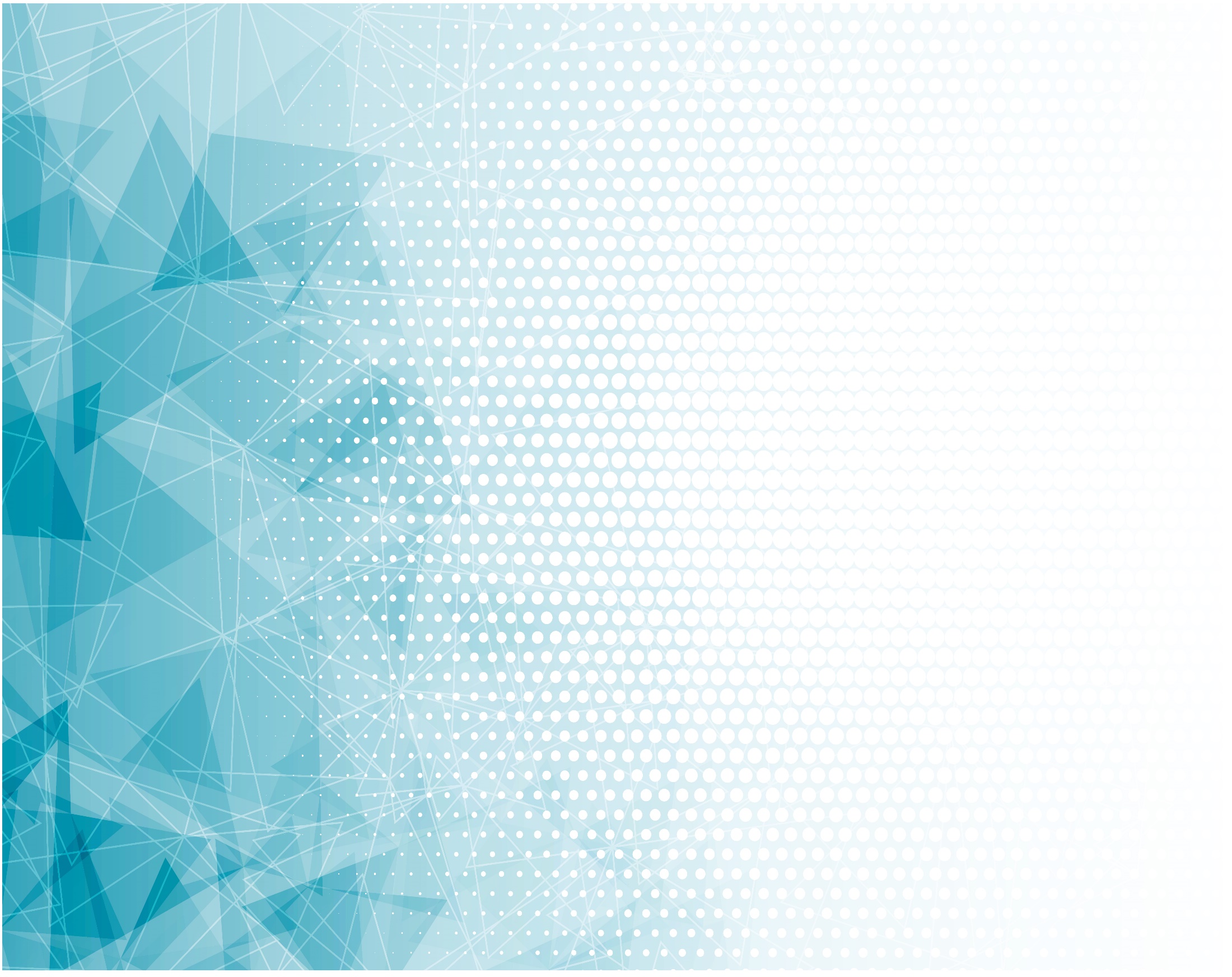 [муж.]
Не унывайте, всё побеждайте,
[жен.]
Не унывайте, всё побеждайте,
[муж.]
Рассейте в людях неверья тьму.
[жен.]
Рассейте в людях неверья тьму.
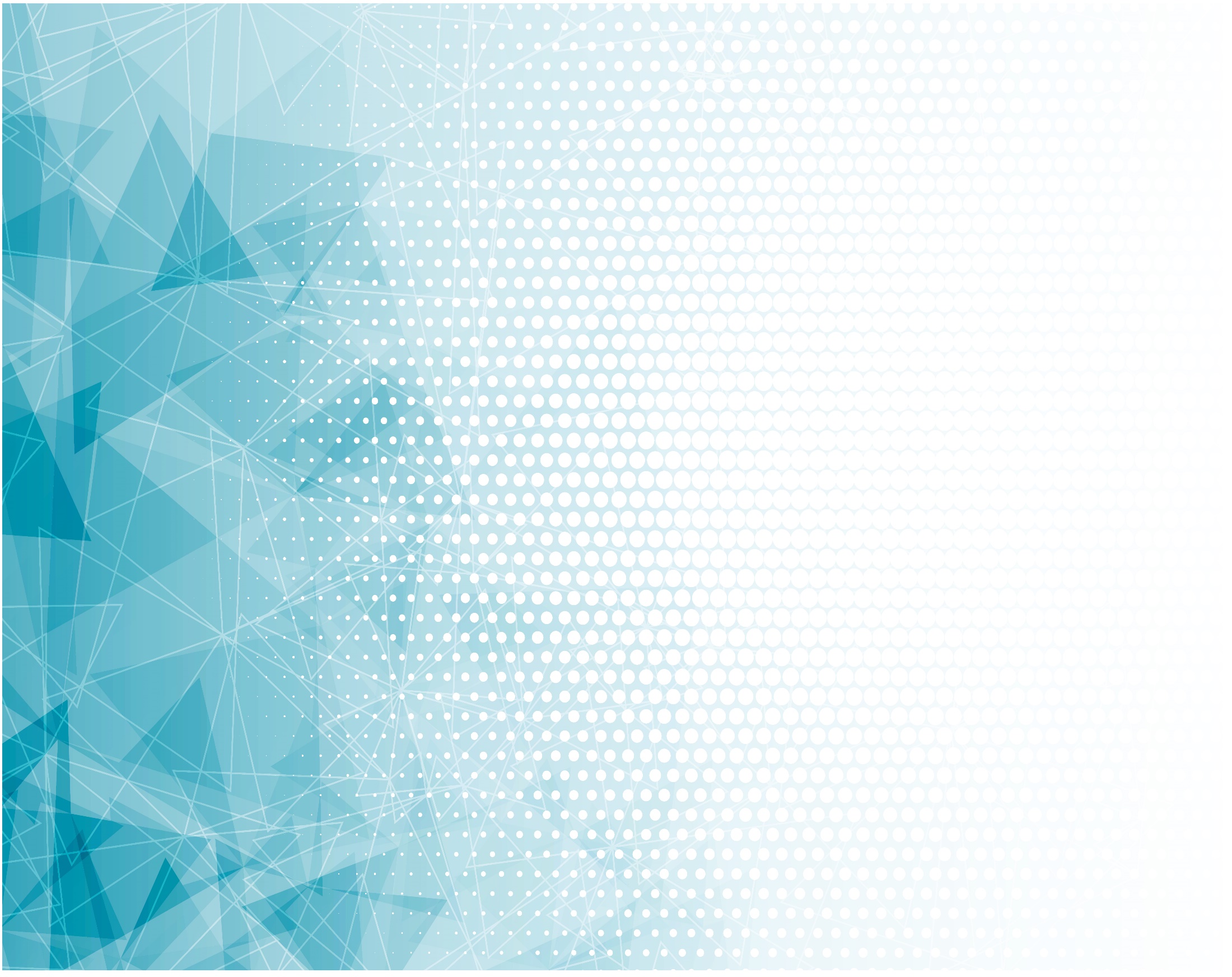 Весть благодати 
Людям несите
И их зовите 
К Христу прийти,
Ласковым словом 
Будьте готовы
Всех утруждённых 
Утешить вы!
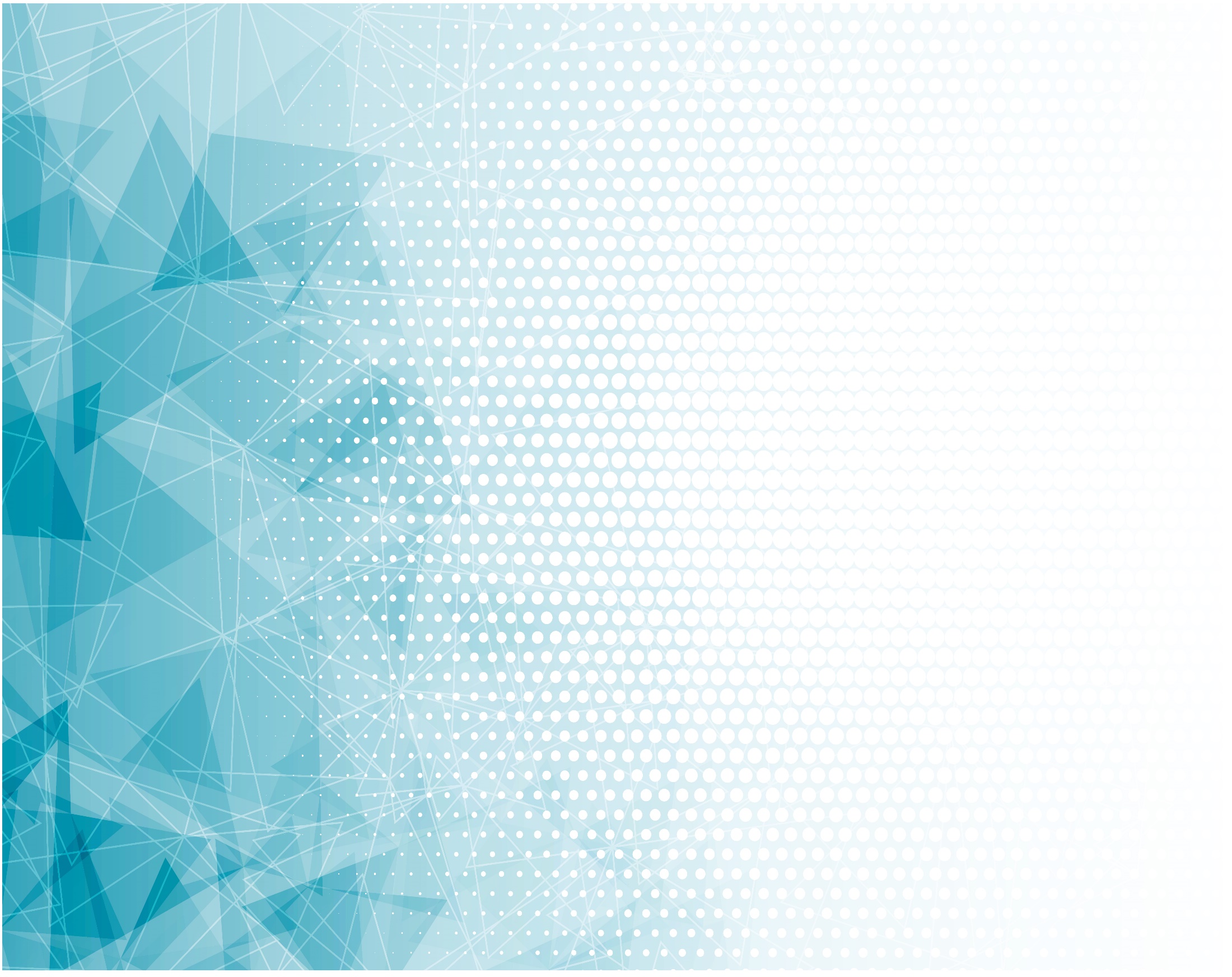 Припев: 
[муж.]
Юные силы вплоть до могилы
[жен.]
Юные силы вплоть до могилы
[муж.]
Отдайте Богу вы своему.
[жен.]
Отдайте Богу вы своему.
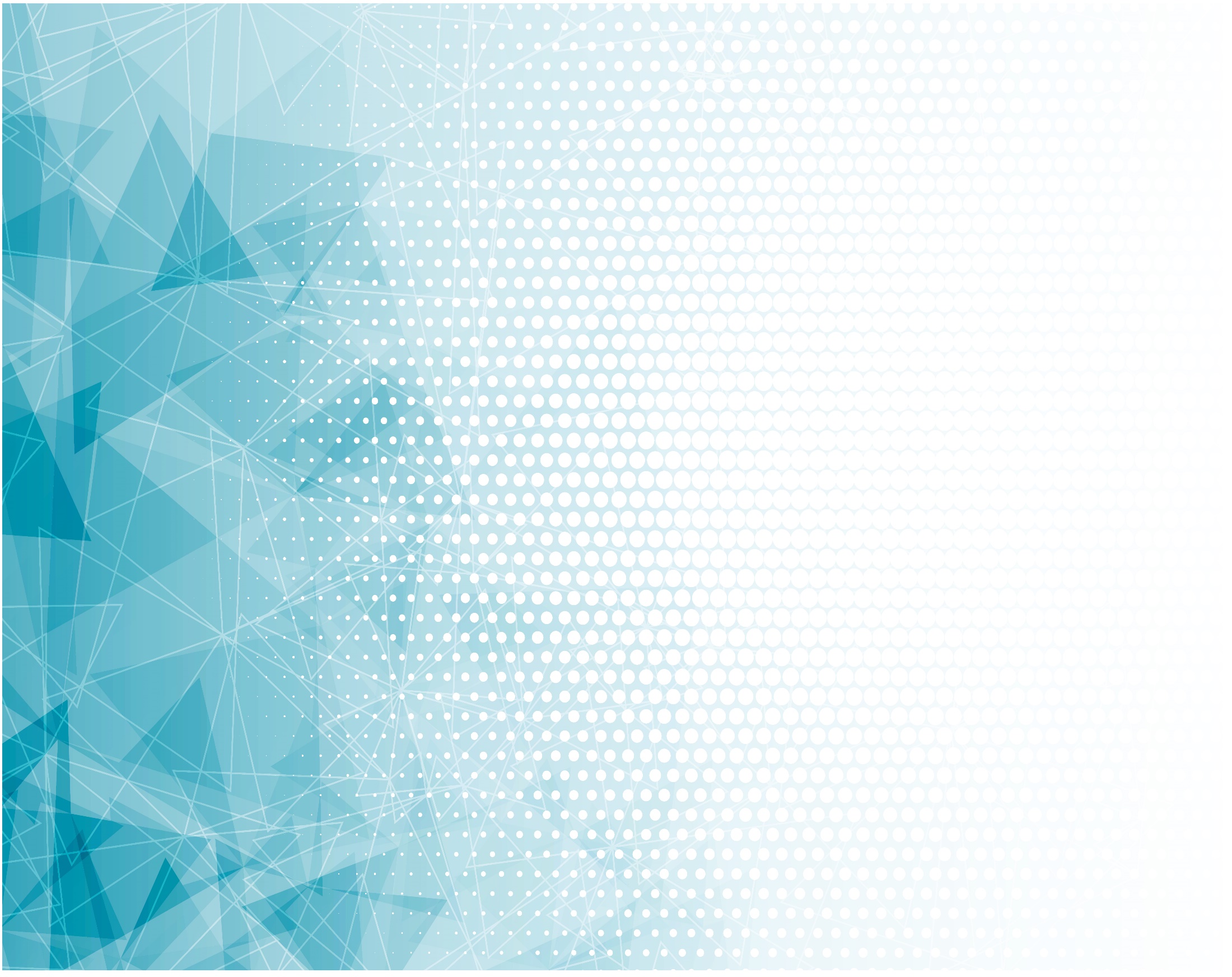 [муж.]
Не унывайте, всё побеждайте,
[жен.]
Не унывайте, всё побеждайте,
[муж.]
Рассейте в людях неверья тьму.
[жен.]
Рассейте в людях неверья тьму.
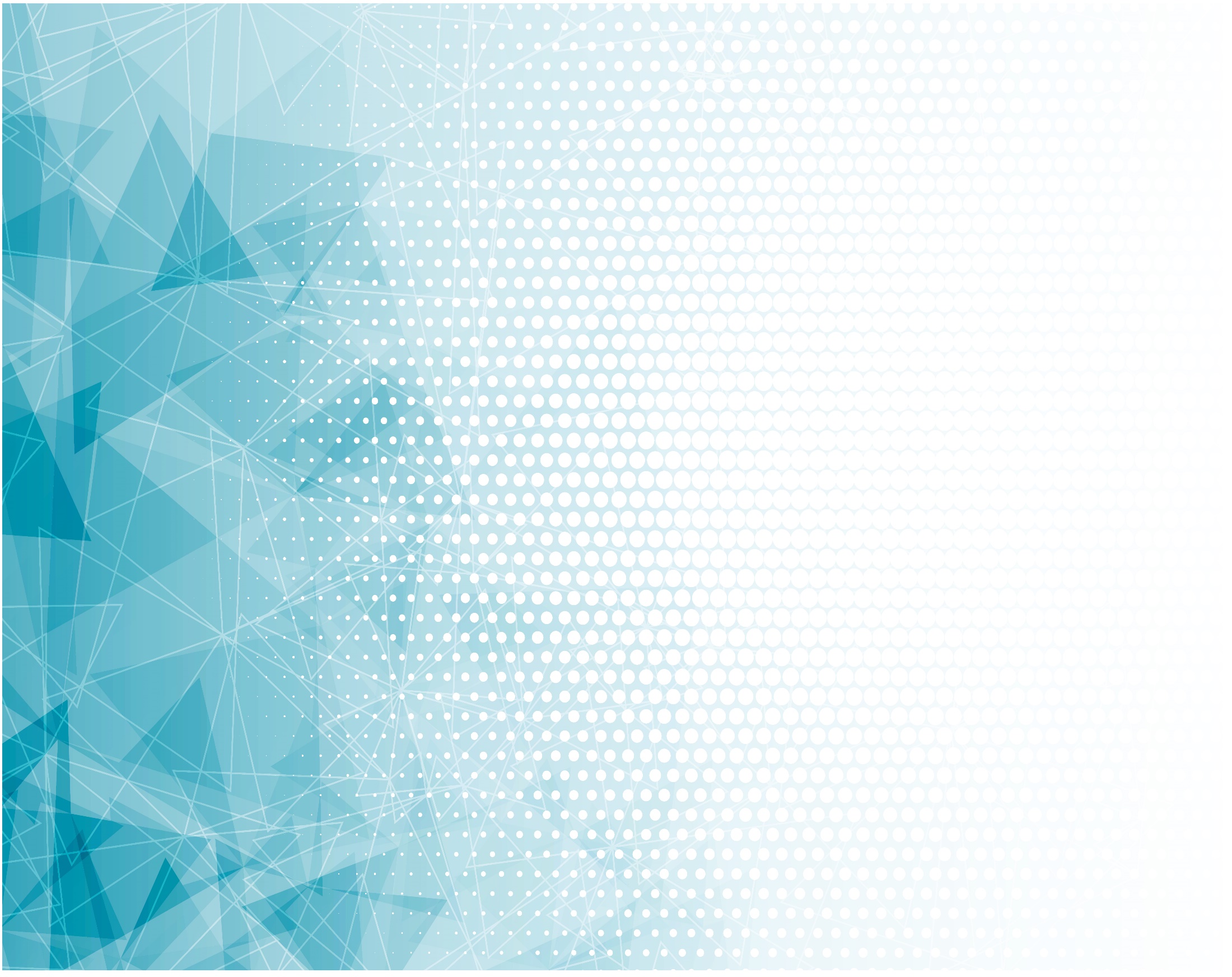 Дружной семьёю 
Христа тропою
Идите смело 
Вы все вперёд!
В брачных чертогах 
Святого Бога
За все труды 
Награда вас ждёт.
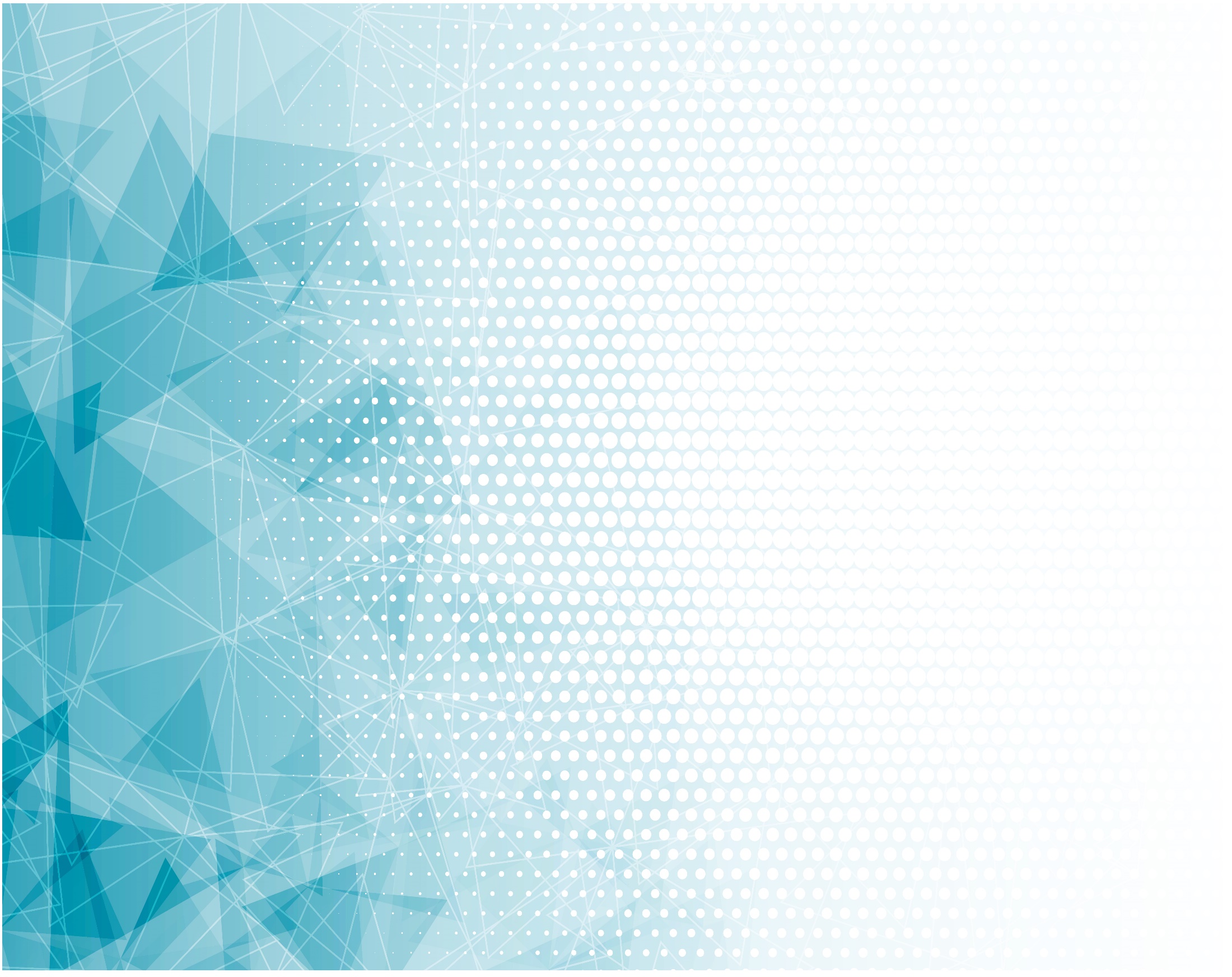 Припев: 
[муж.]
Юные силы вплоть до могилы
[жен.]
Юные силы вплоть до могилы
[муж.]
Отдайте Богу вы своему.
[жен.]
Отдайте Богу вы своему.
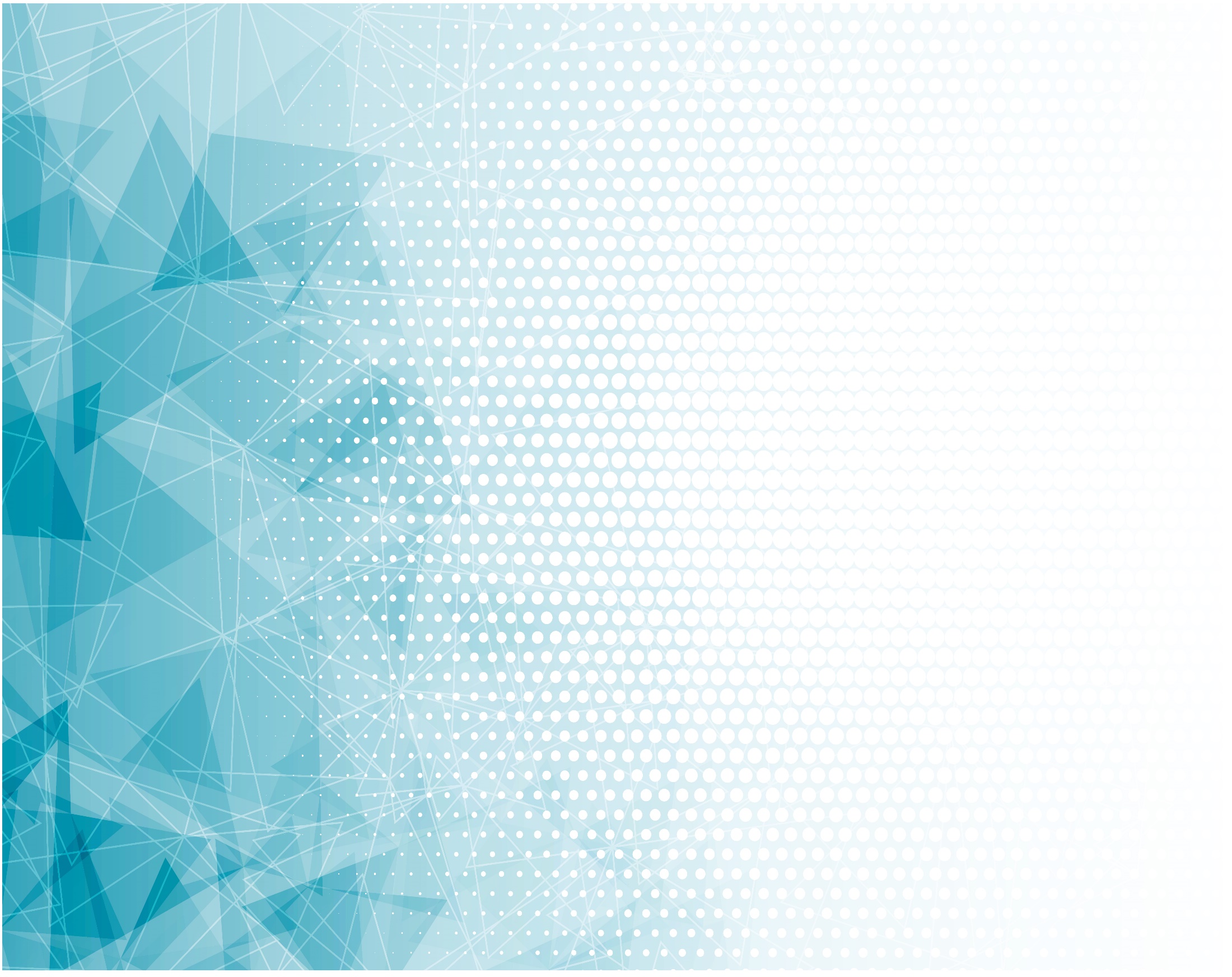 [муж.]
Не унывайте, всё побеждайте,
[жен.]
Не унывайте, всё побеждайте,
[муж.]
Рассейте в людях неверья тьму.
[жен.]
Рассейте в людях неверья тьму.